Bloc Party
Bloc Party var stofnuð árið 2002 og hefur verið  starfræk síðan
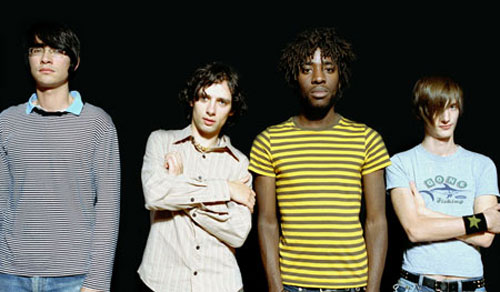 Meðlimir
Hún saman stedur af fjórum tónlistarmönnum sem heita.
Kele Okereke gítar og söngur.
Russell Lissack gítar.
Gordon Moakes bassi.
Matt Tong Trommur.
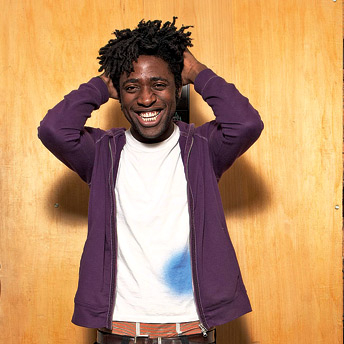 Meðlimir
Kele Okereke 
Fæddist 3. október 1981 í Liverpool á Englandi.
Kallaður  “Rowly” þegar hann var lítill.
Meðlimir
Russell Lissack
Fæddist 11. mars 1981 í Chingford á Englandi.
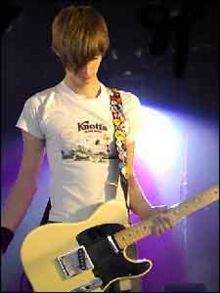 Meðlimir
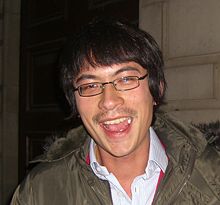 Matt Tong
Fæddist 29. apríl 1979
 Í Bournemouth á Englandi
Hljómsveitin kom til landsins um daginn
Hún spilaði á menntaskólaballi hjá Flensborgarskólanum
Bandið spilaði líka á Airwaves
Bloc Party hefur gefið út 2 plötur
Silent Alarm kom út 22. mars 2005
Weekend in the city kom út 5. Febrúar 2007